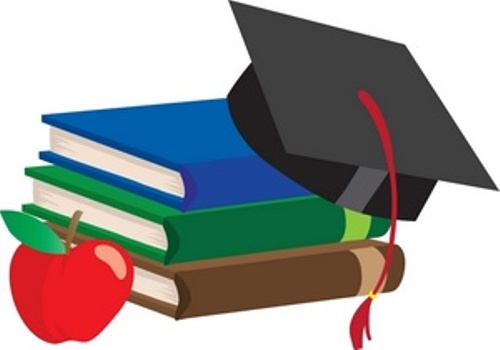 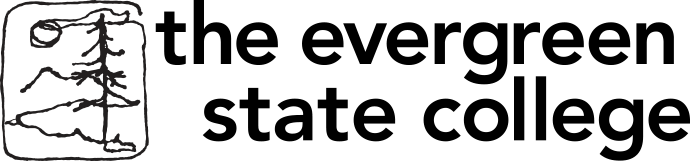 Master in Teaching Program 
Information Session
Wednesday Nov. 8, 6-7 pm 
Olympia Timberland Regional Library Meeting Room 
 313 8th Ave. Olympia
More information at evergreen.edu/mit